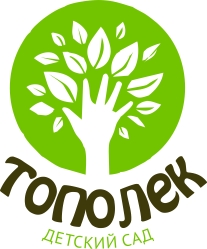 Требования к содержанию и оформлению дополнительных общеразвивающих программ
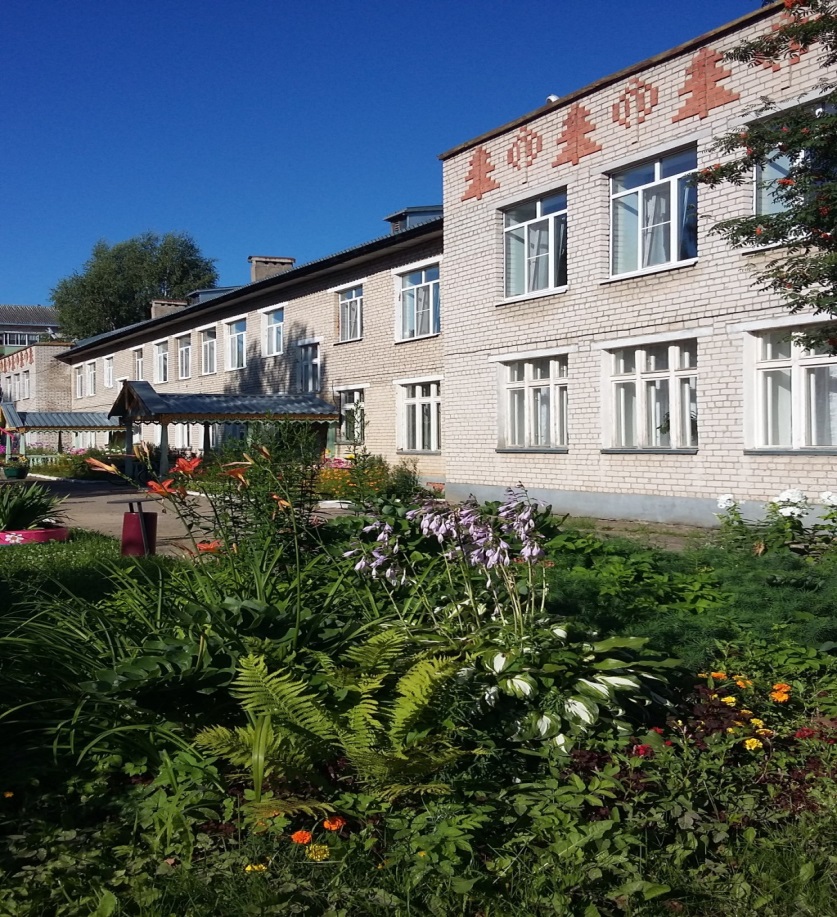 Старший воспитатель 
МДОУ детского сада «Тополёк» 

Медовикова 
Алевтина Анатольевна
г. Мышкин  2018 год
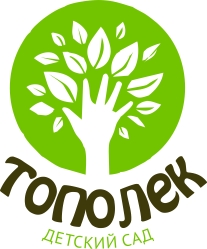 Нормативно-правовая база
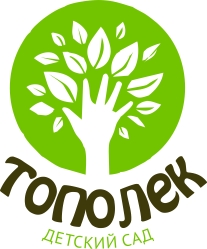 Требования к содержанию и оформлению дополнительных общеразвивающих программ
Титульный лист
Оглавление
Пояснительная записка
Учебно-тематическое планирование
Содержание дополнительной образовательной программы (по годам)
Обеспечение образовательного процесса (материально-техническое)
Мониторинг
Информационный источник
Приложения
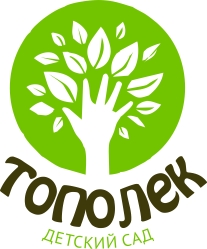 Пояснительная записка к дополнительной общеразвивающей программе
Актуальность;
Возраст детей;
Срок реализации программы;
Направленность программы;
Ссылка на основную программу;
Цель программы;
Задачи (обучающие, развивающие, воспитательные);
Ожидаемые результаты;
Особенности организации образовательного процесса;
Принципы обучения.
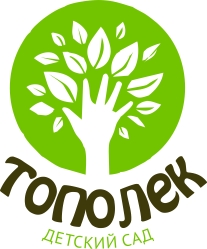 Учебно-тематическое планирование
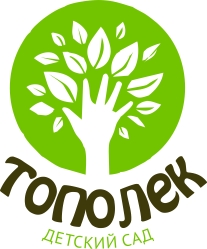 Содержание дополнительной общеразвивающей программы
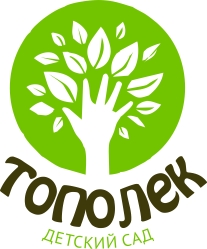 Обеспечение дополнительной общеразвивающей программы
Методическое обеспечение; 
Материально-техническое обеспечение.
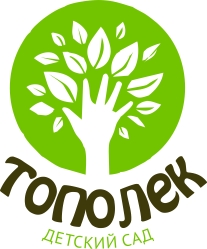 Мониторинг образовательных результатов
-наблюдение в образовательном процессе, фиксация результатов наблюдения (проводится регулярно, после каждого учебного занятия);
-выполнение ребёнком конкретных заданий (постоянно на каждом занятии);
-беседы с родителями, анкетирование (с целью выявления уровня развития и особенностей каждого из		 детей),
-беседы с детьми, ответы детей;
-педагогическое диагностирование в начале и по окончании обучения;
-психологическое диагностирование по окончании обучения (диагностика школьной готовности);
-возможность присутствовать родителям на любом занятии по их желанию.
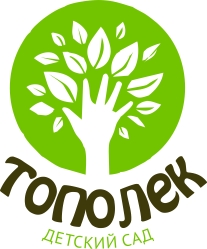 Информационные источники
Например: 
Безрукова О.А. Каменкова О.Н. Методика определения уровня речевого развития детей дошкольного возраста. – М.: Русская речь, 2014.

http://sundekor.ru/kursovaya-2/prepodavatelyu/metodika-diagnostirovaniia-kommunikativnykh-sposobnostei-u-detei-mladshego-doshkolnogo-voz/
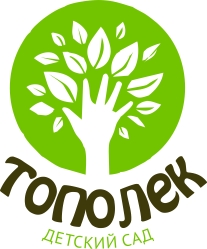 Приложения
В качестве приложений могут быть использованы:
Карты, картинки, схемы, иллюстрации, образцы, таблицы, шаблоны  и т.д.
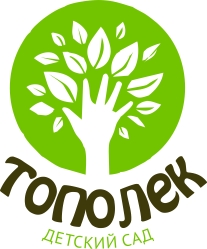 Организация и осуществление образовательной деятельности по дополнительным общеразвивающим программа в МДОУ детском саду «Тополёк»
-Положение об организация и осуществлении образовательной деятельности по дополнительным общеразвивающим программам в МДОУ детском саду «Тополёк» утверждается приказом на начало учебного года,

-Приказ об утверждении программ и об организации дополнительных бесплатных образовательных услуг на предстоящий учебный год,

-План по организации бесплатной кружковой работына 2018/19 учебный год.
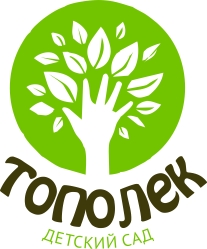 Направления дополнительных образовательных услуг 
в МДОУ детском саду Тополёк
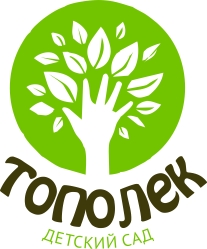 Количество действующих кружков и их направленность
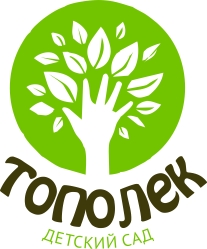 Художественное направление
Кружок «Волшебный пластилин»
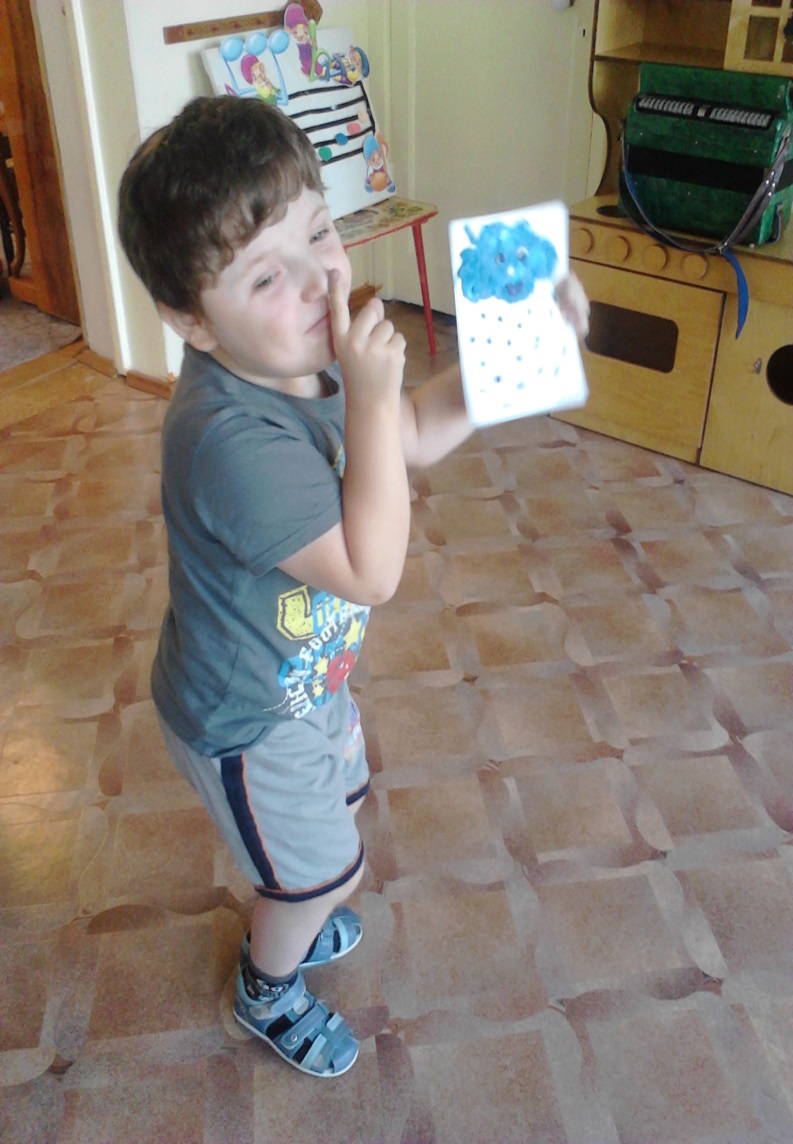 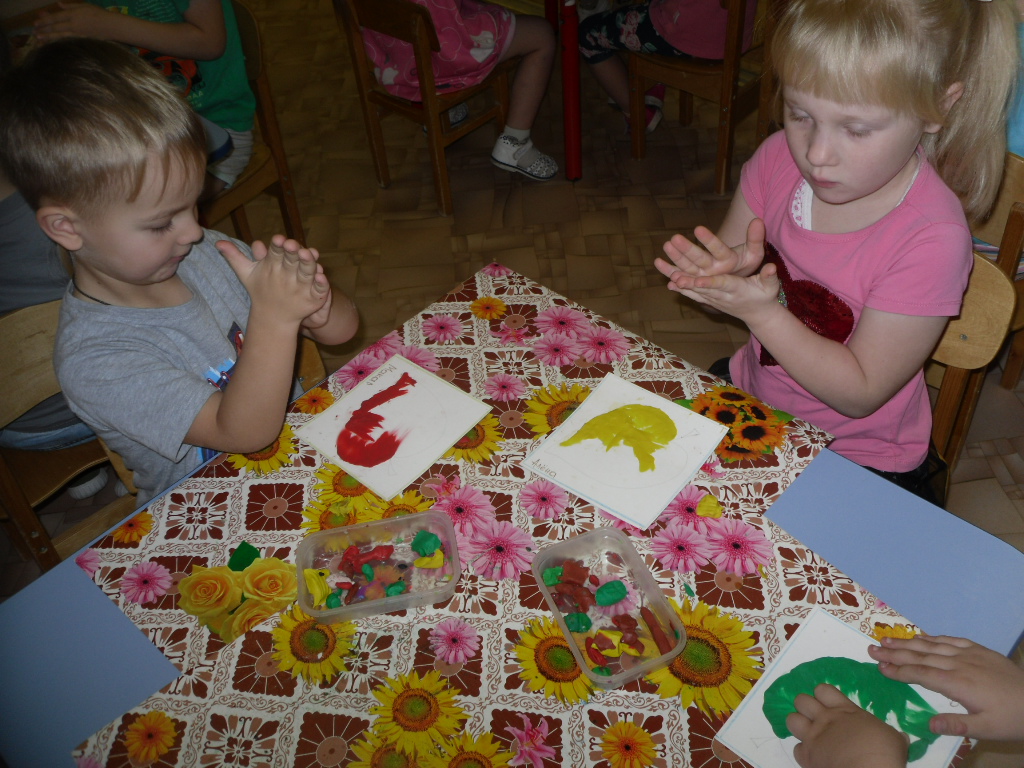 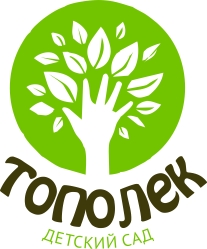 Художественное направление
Кружок «Золотой ключик»
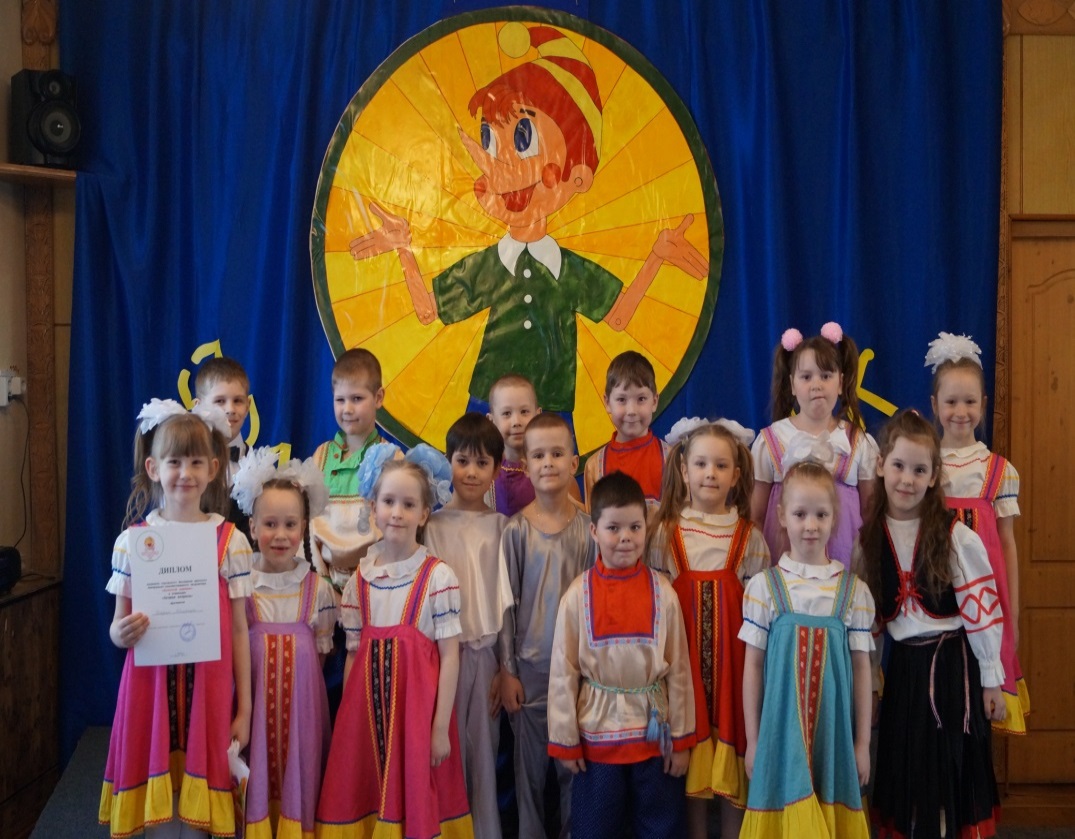 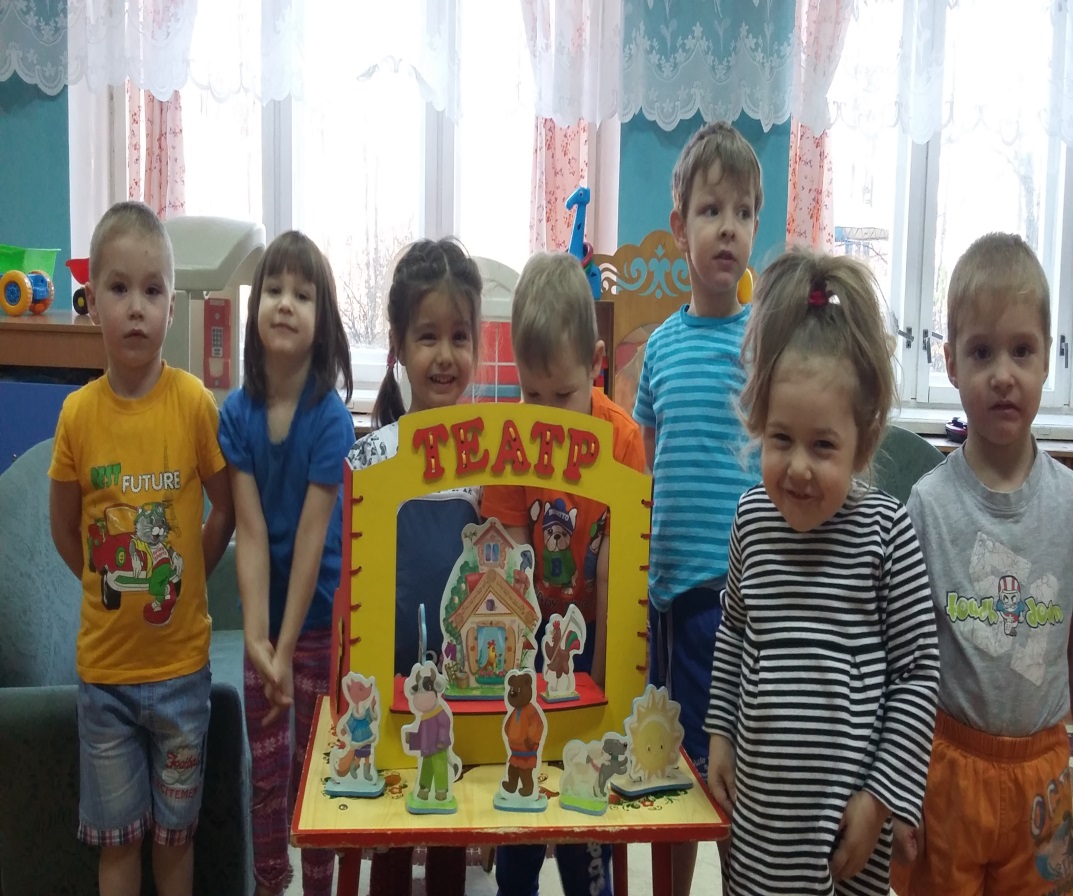 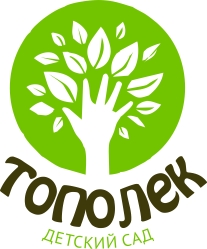 Художественное направление
  «Ладушки»            «Чародеи цвета»
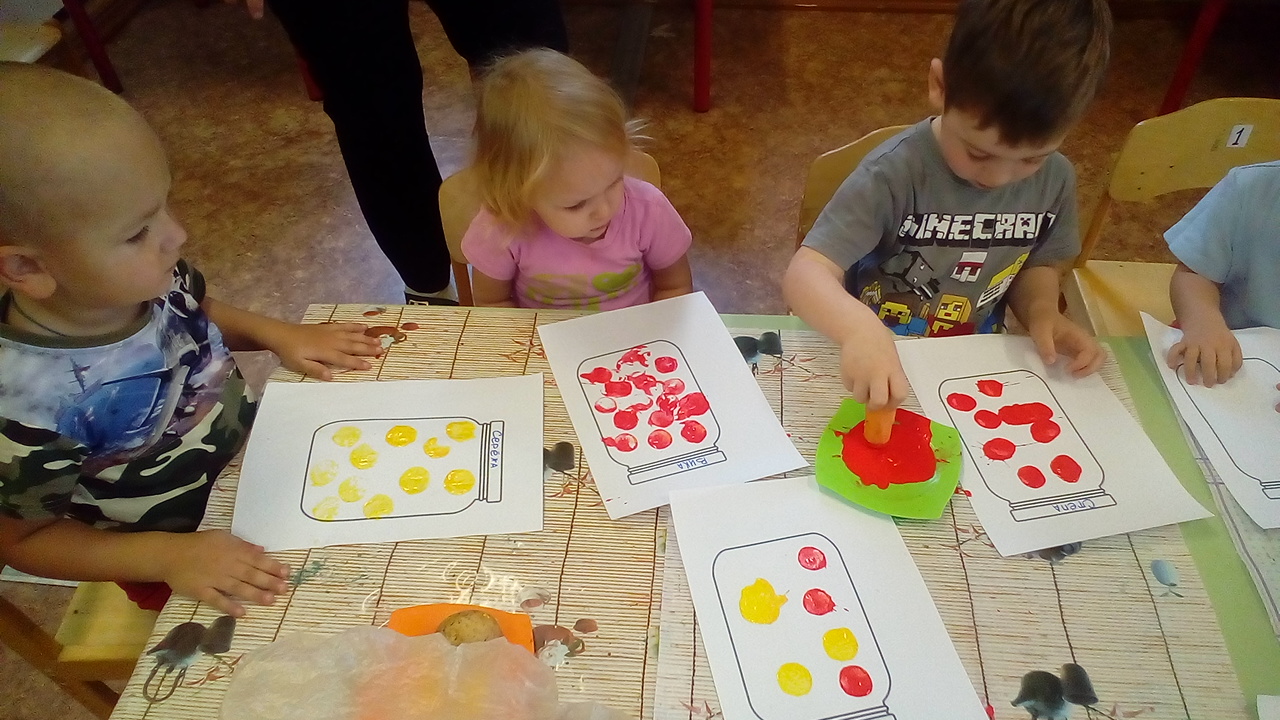 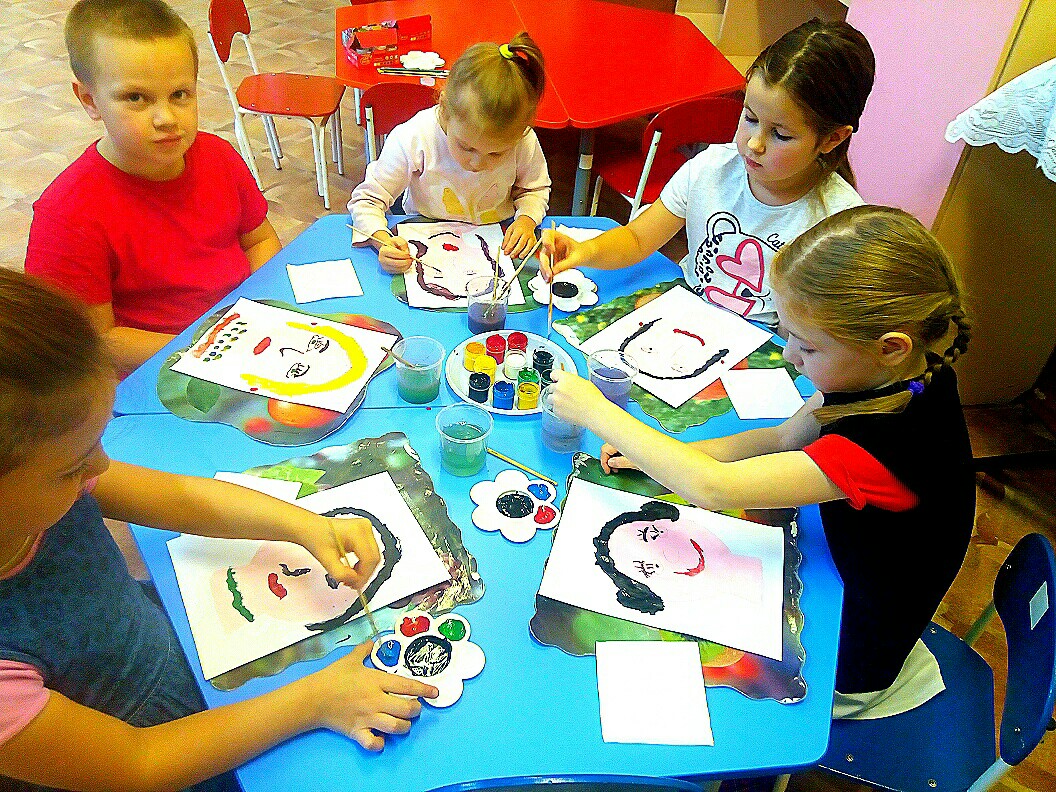 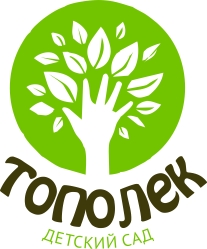 Художественное направление
«Ложкари»            «Тополёк-ТV»
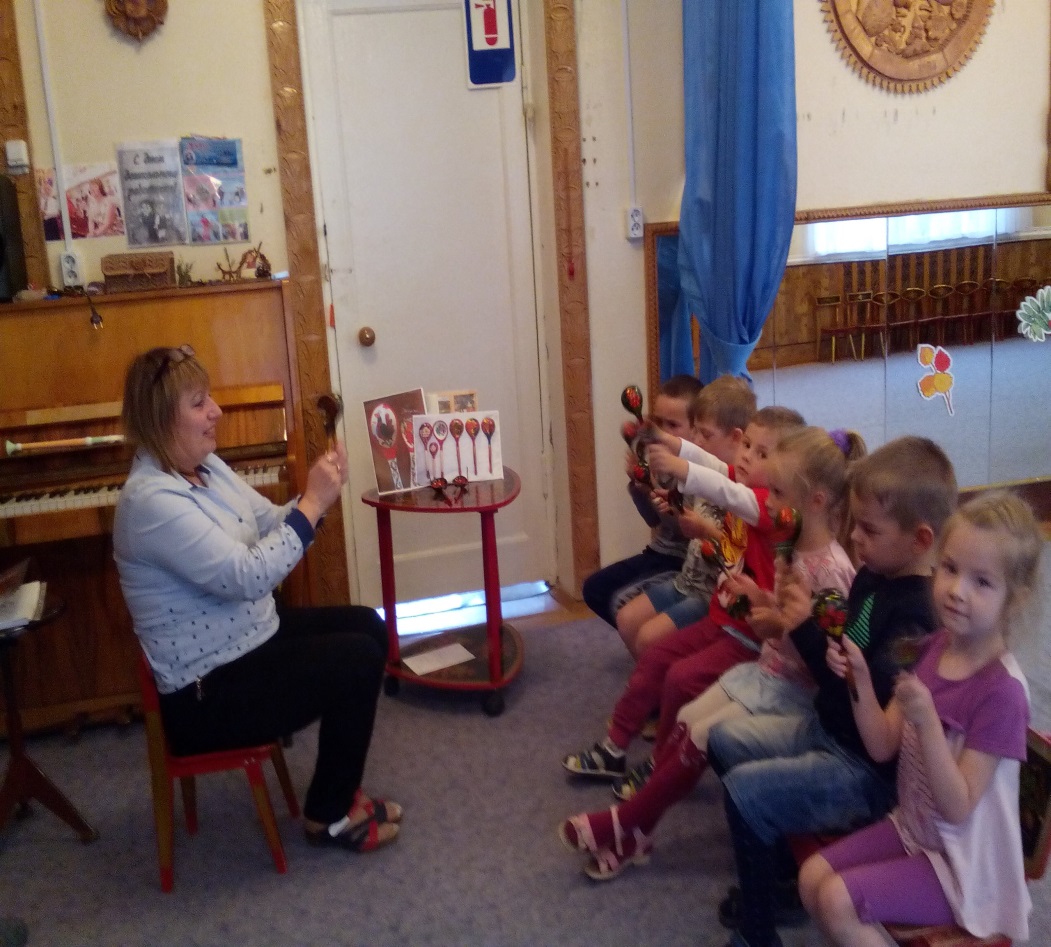 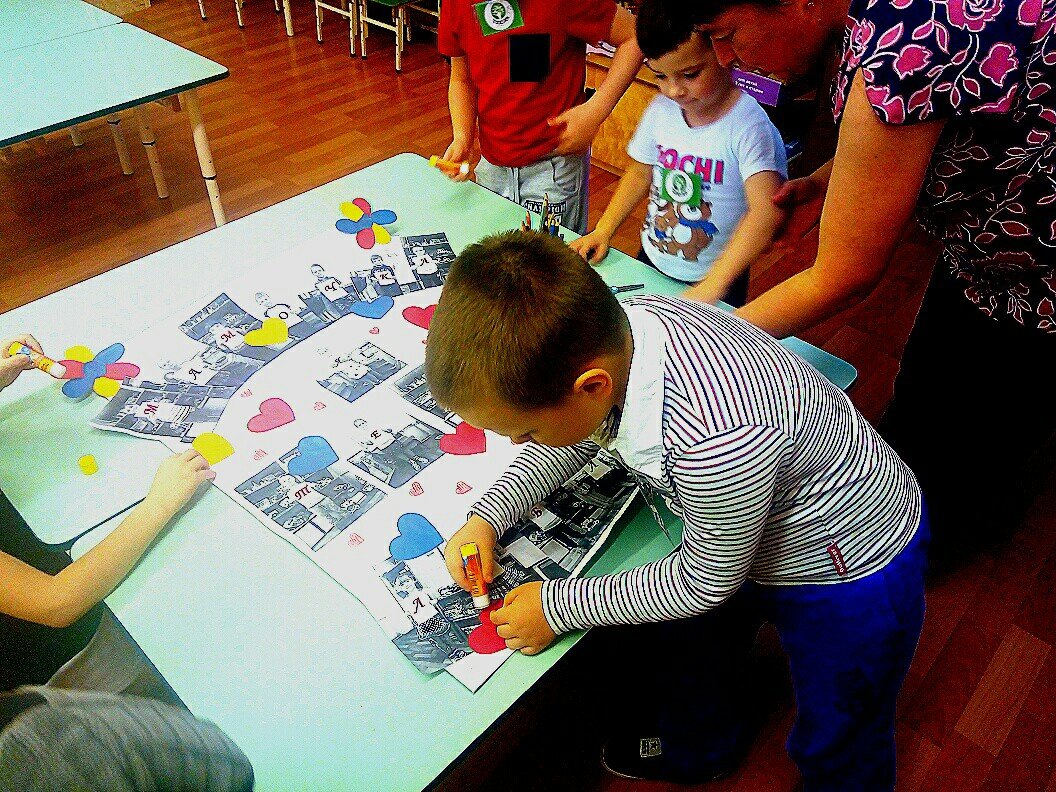 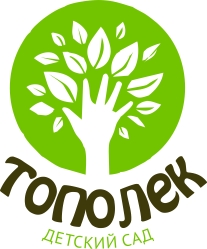 Художественное направление
Танцевальный кружок «Конфетти»
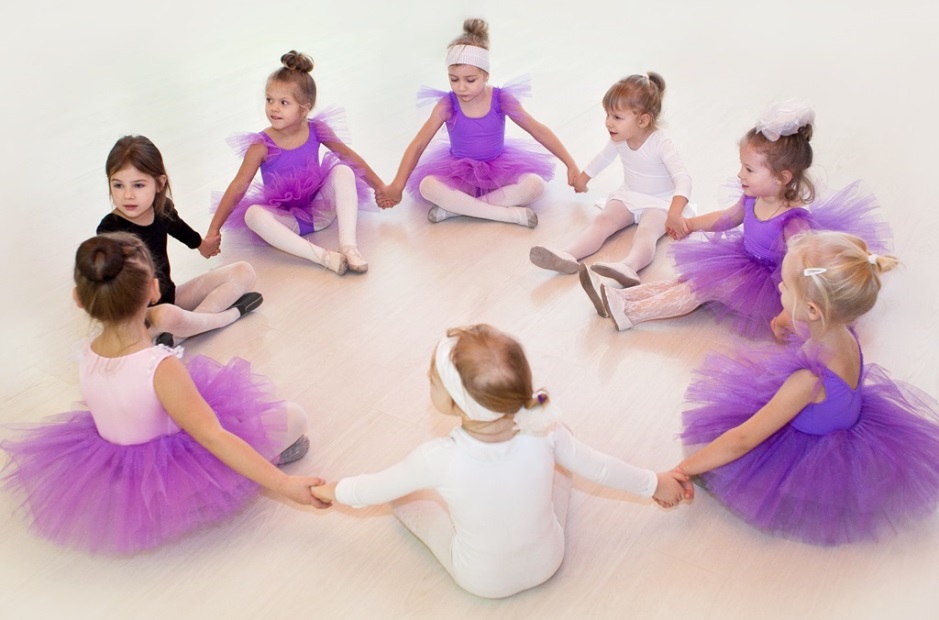 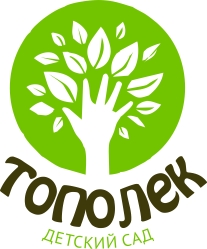 Физкультурно-оздоровительное 
направление
Кружок «Черлидинг»
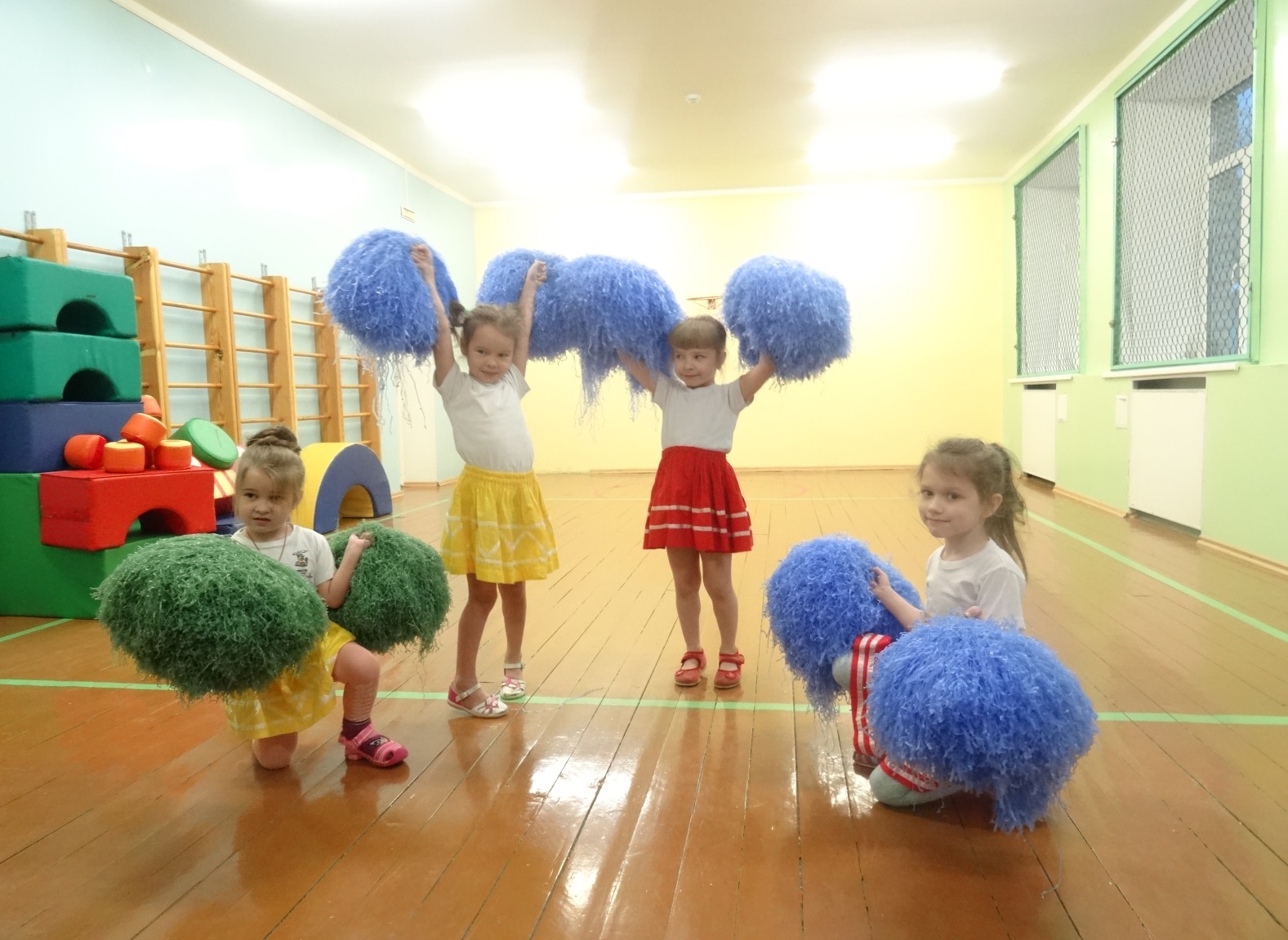 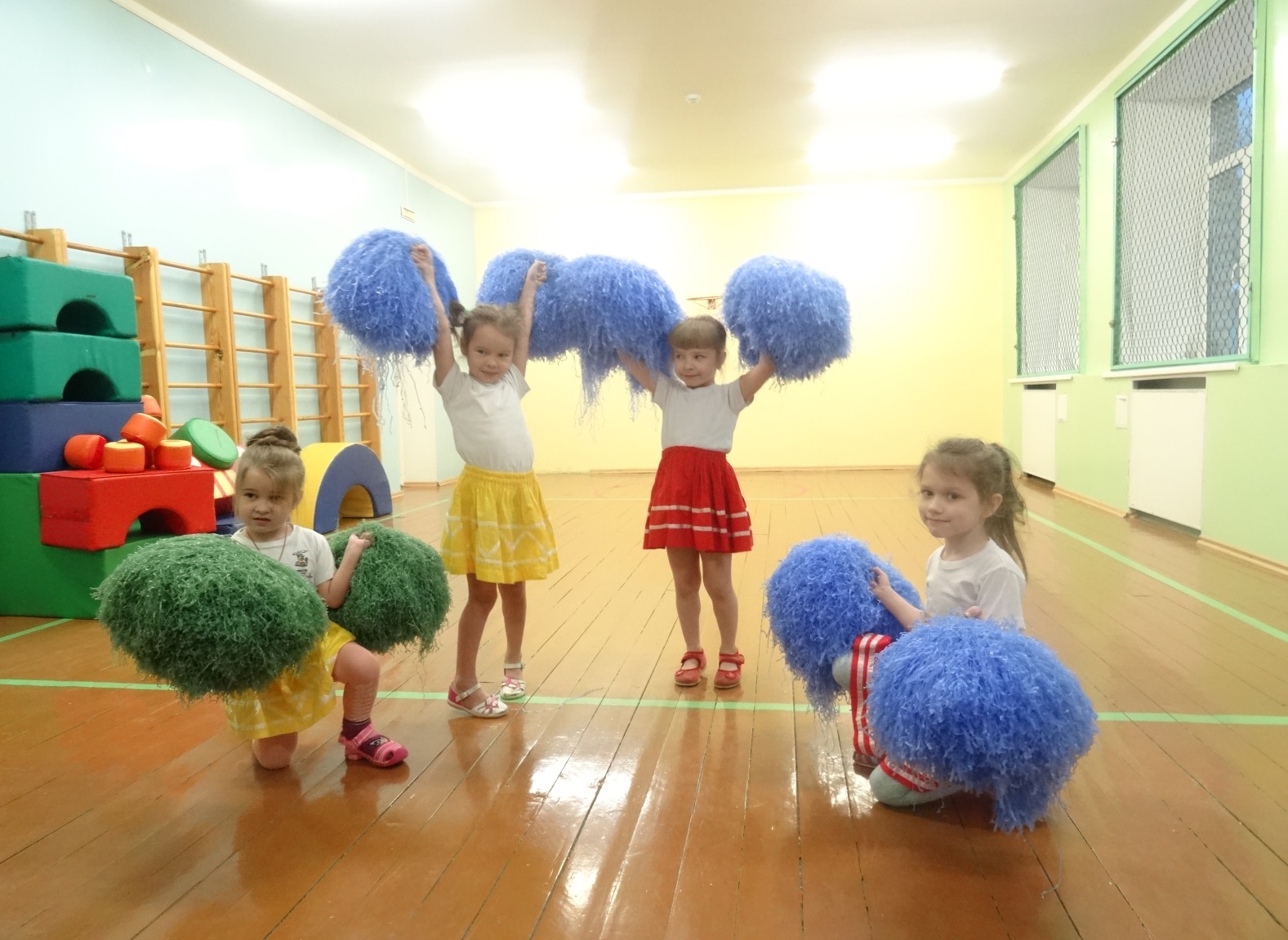 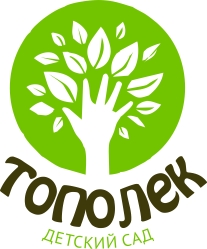 Естественно-научное направление
Кружок «Сказочная лаборатория»
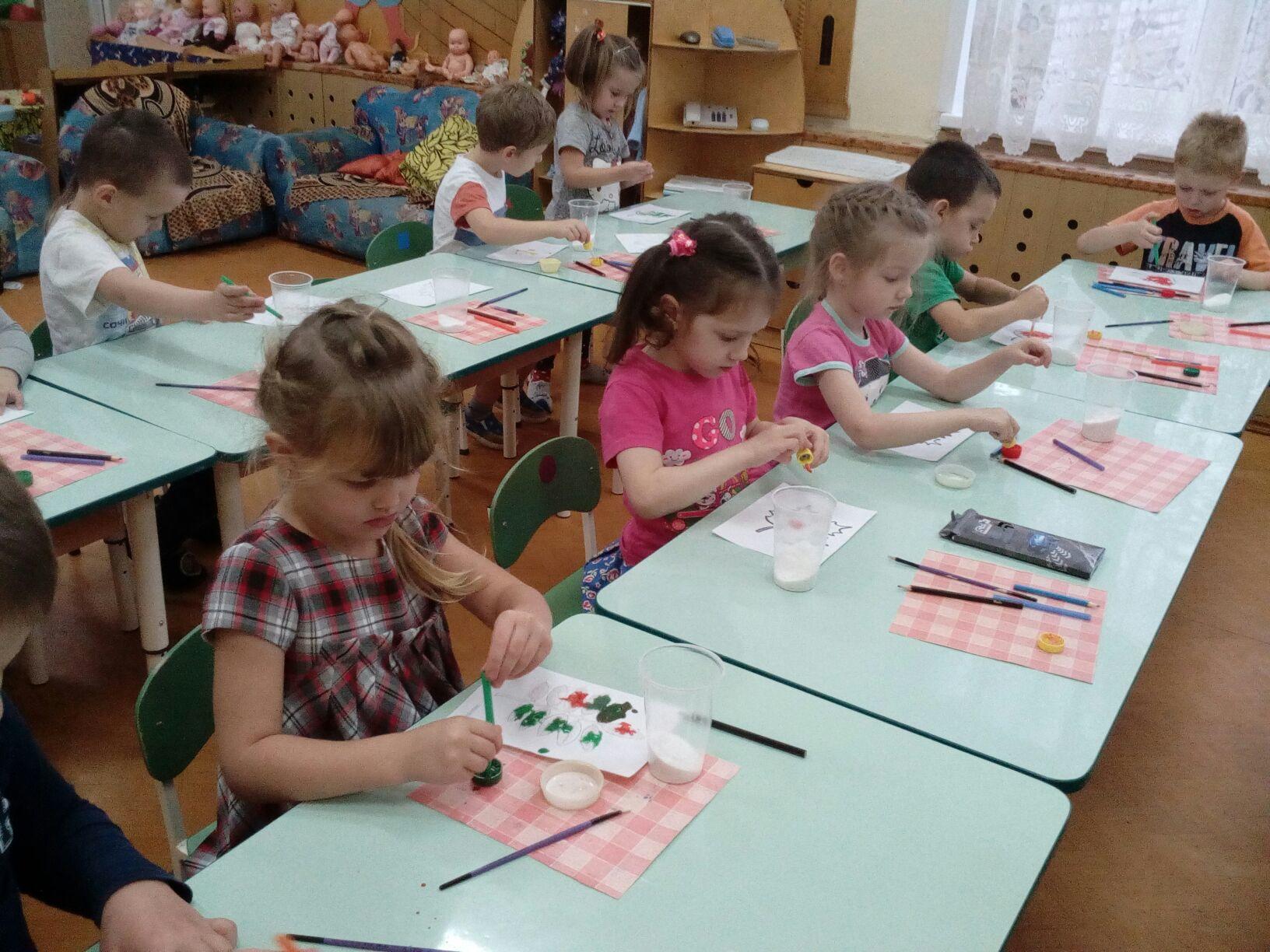 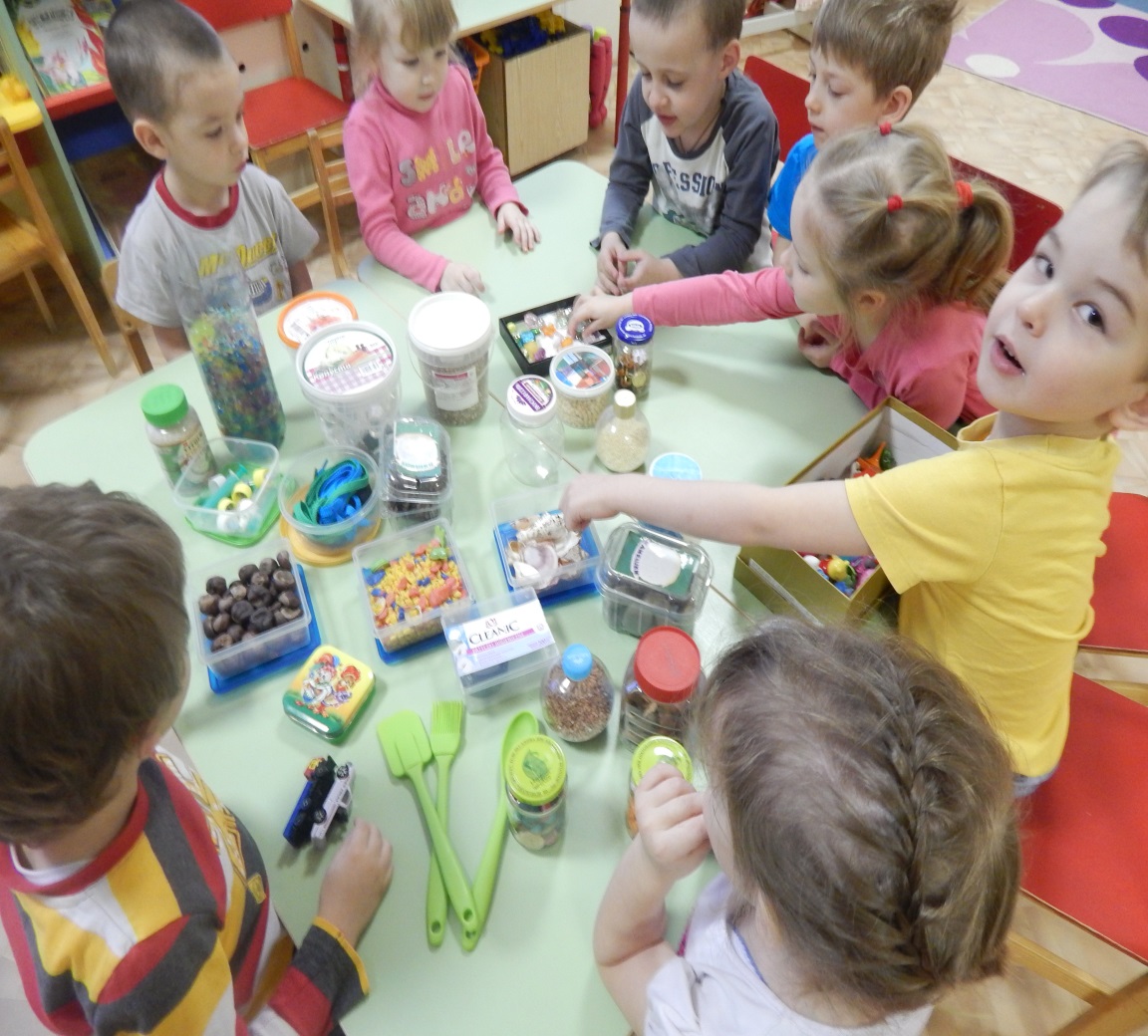 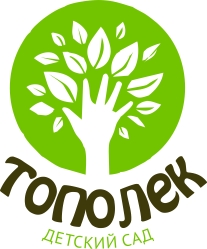 Спасибо за внимание